Indicator 4A and 4B
Indicator 4A
This indicator measures significant discrepancy in suspension or expulsion (for greater than 10 days annually) of students with Individual Education Plans (IEPs). 
Massachusetts identifies a district as having a significant discrepancy if the suspension and expulsion rate of students with IEPs in that district is five times the state’s annual rate of disciplinary removal of all students with IEPs for two consecutive years 
Minimum “n” size: 30 or more students with IEPs
Minium "cell" size: 3 or more student with IEPS suspended or expelled for greater than 10 days annually
2
[Speaker Notes: Indicator 4 examines discrepancies in the discipline of students with disabilities. The indicator is divided into two parts-4A and 4B. First we will talk about 4A. Massachusetts identifies a district as having a significant discrepancy under 4A if the suspension and expulsion rate of students with IEPs in that district is five times the state’s annual rate of disciplinary removal of all students with IEPs for two consecutive years 
For FFY21, due to data lag we examined data for 2019-2020 school year and the 2020-2021. For the 2019-2020, the overall State average for suspension or expulsion for greater than 10 days for all students was 0.00344%. Districts that suspended students with disabilities at five times this rate, 0.017%, were found to have a discrepancy in that year. For the 2020-2021 school year, the overall State average for suspension or expulsion for greater than 10 days for all students was 0.00055%. Districts that suspended students with disabilities at five times this rate, 0.00275%, were found to have a discrepancy in that year.  If in both school years, an LEA had at least 30 students with an IEP, suspendered or expelled at least 3 students with disabilities for more than 10 days and had a rate five times the state’s annual rate, they were identified for Indicator 4A.]
Indicator 4B
This indicator measures significant discrepancy in suspension or expulsion of students with IEPs in racial and ethnic subgroups, as compared to the statewide removal rates for students with IEPs. 
Massachusetts identifies a district as having a significant discrepancy if districts have shown removal rates of students with IEPs from a particular racial or ethnic group of greater than five times the state rate for three consecutive years 
Minimum “n” size: 10 students with IEPs in a particular racial/ethnic group
Minium "cell" size: 3 or more student with IEPs in subgroup suspended or expelled for greater than 10 days annually
3
[Speaker Notes: Indicator 4B measures significant discrepancy in suspension or expulsion of students with IEPs in racial and ethnic subgroups, as compared to the statewide removal rates for students with IEPs. Massachusetts identifies a district as having a significant discrepancy if districts have shown removal rates of students with IEPs from a particular racial or ethnic group of greater than five times the state rate for three consecutive years 


For FFY21, due to data lag we examined data for 2018-2019, 2019-2020 school year and the 2020-2021 school year. So for example, in the most recent year of data, the state rate of all students statewide who were suspended or expelled for greater than 10 days is 0.00055; five times the state rate is 0.00275, If in all three school years, an LEA had at least 30 students with an IEP, suspendered or expelled at least 3 students with disabilities for more than 10 days and had a rate five times the state’s annual rate, they were identified for Indicator 4B.]
FFY21 Indicator 4 Updates
Based on feedback from the IDEA Data Center and different Massachusetts stakeholders, the state completed a review of the data for Indicators 4a and 4B and made two changes to the calculations for the FFY2021 SPP-APR: 
Use of a minimum cell size of 3 students with IEPs being suspended and expelled for more than 10 days for each of the years of analysis
Updating of suspension data to only include out-of-school suspensions.
4
[Speaker Notes: Based on feedback from the IDEA Data Center (IDC), a national support center, and Massachusetts stakeholders, the state completed a review of the data for Indicators 4a and 4B and made two changes to the calculations for the FFY2021. 

First is to the use of a minimum cell size of 3 students.  This means that at least 3 students with an IEP must suspended and expelled for more than 10 days for each year of calculations of an analysis for an LEA to be identified for this indicator.

Over multiple school years, LEAs, in particular small districts, have shared concerns with DESE that their identification for indicator 4 was based on a single student. Even before stakeholder input, we noticed a set of districts each year was identified based on a single student with a disability in each school year being suspended/expelled for greater than 10 days. DESE talked with special educators and special education school leaders in the LEAs that shared these concerns.  These stakeholders stated that they were concerned with issues of inequity in their discipline data, being based on a single student per year often resulted in them having to participate in the PPP submission process and, due to limited time and bandwidth, this took away from other important equity work. After talking to these and other stakeholders, we decided that it wanted to make sure indicator 4 served its purpose of identifying LEAs that have issues with inequities in the discipline while also balancing the concerns shared by stakeholders and districts.
 
As a result of these external and internal discussions, the Department completed an analysis of its data.  This analysis resulted in creating multiple scenarios of different minimum cell sizes including 2,3,5, and 10. MA DESE shared this analysis with its liaison at IDC and had internal discussions. After this analysis and discussions. MA DESE settled on a minimum cell size of 3 students with disabilities being suspended/expelled for at least 10 days per school year. 

The next change was to update the calculations to only use out of school suspensions and not in school suspensions. Calculations continue to include expulsions. The removal of in school suspensions or ISS was required. In discussions with our state liaison at IDC, DESE was made aware of Universal Technical Assistance for Indicator 4. This technical assistance from the federal government required us to only use out of school suspensions and not ISS for indicator 4. The state of Massachusetts has included in-school suspensions in the data for indicator 4 for over a decade because ISS still results in students missing time on learning which has a negative impact on students with disabilities. DESE has always believed in the importance of decreasing the exclusion of students with disabilities, tracking when it does occur, and helping to maximize the amount of time students spend learning with their peers. This is why we have historically included in-school suspensions for indicator 4. It allowed us to support a larger number of LEAs that had issues of inequity in their discipline practices.   Due to the federal requirements MA DESE had to remove in-school suspensions for the state and district rates. It now only includes out-of-school suspensions and expulsions. Moving forward, MA DESE will continue to follow the requirements set forth by US Department of Education that out-of-school suspensions and expulsions are only to be included in the data for Indicator 4.]
Indicator 4
Districts identified with significant discrepancy must submit policies, practices and procedures (PPPs) for review to the Department.  
DESE reviews PPPs. If any deficiencies are found in the PPPs, they must be corrected by the district within one year from date of notification and the district must submit evidence of the corrections to the DESE for verification. 
Identified districts are invited to participate Professional Learning. This engagement included
discussion of district-specific data, 
information about successful strategies that LEAs have implemented 
Discussions and support for challenges districts are facing related to student discipline practice 
Providing opportunity for reflection on policies, practices, and procedures in order to support students on IEPS and reduce the use of disciplinary removals
5
[Speaker Notes: So after a district is identified for indicator 4, what comes next? they must submit policies, practices or procedures (PPPs) to the department for review.  We review the PPPs for compliance. Assessing the appropriateness of the PPPs regarding the development and implementation of IEPs, the use of positive behavioral and instructional interventions and supports, and procedural safeguards is a coordinated and collaborative process among several offices at the Department. If in this review any deficiencies are found in the PPPs, they must be corrected by the district within one year from date of notification and the district must submit evidence of the corrections to the DESE for verification. 
As we move into the data for this year on the next slide, I want to make you aware that for the district identified this year, based on prior experience, the Department does not expect to find the PPPs out of compliance.   Nonetheless we will support their participation in Professional Learning including targeted assistance from Offices of Student and Family Support, Office of Special Education Planning and Policy, and Office of Charter Schools and School Redesign. Identified districts are invited to participate Professional Learning. This engagement includes discussion of district-specific data, information about successful strategies that LEAs have implemented, discussions and support for challenges districts are facing related to student discipline practice and poviding opportunity for reflection on policies, practices, and procedures in order to support students on IEPS and reduce the use of disciplinary removals]
THANK YOU
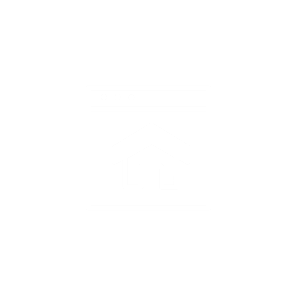 specialeducation@doe.mass.edu
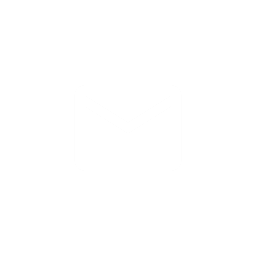 http://www.doe.mass.edu/sped
[Speaker Notes: Thank you for joining us today, if after the meeting you have other questions, feel free to reach out to our office.  The best way to contact is through our email address: specialeducation@doe.mass.edu]